Zubarev Consulting
экспертиза и консультации по вопросам экономики, финансов, права и налогообложения
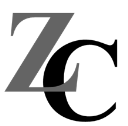 Оценка инвестиционной привлекательности внедрения ИТ продуктов
Конференция: «Решения для бизнеса: нефть, газ и энергетика»
Июнь, 2013
Zubarev Consulting
zubarev.ru
[Speaker Notes: Прежде всего хочу отметить, что речь пойдет не о привычных способах измерения эффективности инвестиционных проектов, а о  способах представления их лицам, принимающим решения.

В бытность организатором и координатором Комитета по инвестициям ТНК-ВР мне приходилось быть фильтром по прохождению, в том числе, и  подобных проектов на самый высокий уровень.

Фильтром в хорошем смысле этого слова, так как, если я видел у проекта перспективу, то я подсказывал руководителям проекта способы убедительно довести их содержание до десижен мейкеров.

В противном случае я старался подсказать  направление, в котором имеет смысл проект доработать и оценить, чтобы убедиться в его потенциале или отказаться от его реализации.

В силу ограничений по времени я остановлюсь лишь на основных моментах вопроса]
Zubarev Consulting
экспертиза и консультации по вопросам экономики, финансов, права и налогообложения
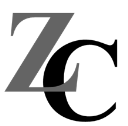 Содержание
Варианты инвестиций в Информационные Технологии
Стереотипы отношения к ИТ проектам
Основные вопросы (уровень первый)
Вопросы следующих уровней 
Стадии подготовки проекта
Привлекательность проекта
Эффективность
Запрос на финансирование для проекта

Приложения
TCO (Совокупная стоимость владения)
Критический путь проекта
zubarev.ru
1
[Speaker Notes: В очень тезисном изложения я попытаюсь затронуть вопросы, показанные на экране.

Так как у меня всего двадцать минут, а говорить на эту тему я могу минимум часа два, то добро пожаловать на сайт zubarev.ru, где будет выложена статья на эту же тему (я не стал этого делать до проведения данной конференции, так как у ее организаторов «право первой ночи»]
Zubarev Consulting
экспертиза и консультации по вопросам экономики, финансов, права и налогообложения
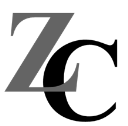 Варианты инвестиций в Информационные Технологии
Инвестициями в ИТ сферу  обычно считаются и смешиваются между собою три основных варианта:
инвестиции производственной/торговой компании в автоматизацию и/или оптимизацию своей деятельности
инвестиции ИТ компании в продукты, позволяющие самой компании увеличить производительность за счет совершенствования рабочей среды
инвестиции в акции ИТ компаний с целью заработать на изменении их котировок

Здесь речь идет только о первом варианте
zubarev.ru
2
[Speaker Notes: Из моего опыта, при разговоре об инвестициях в информационные технологии очень часто путаются разные понятия:
Капиталовложения непрофильных компаний в совершенствование процессов
Вложения профильных компаний в разработку продуктов и
И игра на бирже с акциями компаний, специализирующихся в области информационных технологий

С вашего позволения, я оставлю два последних варианта за рамками дискуссии и сосредоточусь на первом, то есть на тех инвестициях или капиталовложениях, которые направляются производственными компаниями на приобретение и развитие программных продуктов в целях повышения собственной эффективности.]
Zubarev Consulting
экспертиза и консультации по вопросам экономики, финансов, права и налогообложения
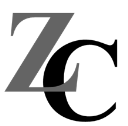 Стереотипы отношения к ИТ проектам
Проекты в области информационных технологий в большинстве случаев считаются не поддающимися оценке с точки зрения классических подходов

В отличие от традиционных инвестиций, данный вид проектов одновременно является наименее понятным  и наиболее подозрительным для лиц, принимающих решения
zubarev.ru
3
[Speaker Notes: Я сталкивался с большим количеством обсуждений и вживую, и в интернете, где с пионерским задором отстаивалось мнение о бесполезности попыток оценить потенциальную эффективность проектов внедрения программных продуктов. 

Более того, зачастую такие попытки считаются банальным распилом.

Стоя на страже денег инвестора, я, тем не менее, оставался на позиции наличия здравого смысла у тех, кто подобные проекты предлагал.

Как правило, предложение было вызвано какими-либо проблемами в имеющихся процессах или возможностями по их усовершенствованию, что, в принципе, практически, одно и то же.

Камнем преткновения  здесь,  чаще всего, является  сложность внятно объяснить, каким образом внедрение нового продукта или модификация имеющегося повлияет на конечный результат предприятия.]
Zubarev Consulting
экспертиза и консультации по вопросам экономики, финансов, права и налогообложения
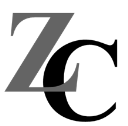 Основные вопросы (уровень первый)
На что?
Очень часто сотрудники ИТ для поддержания обоснованности своей аргументации используют два вида действий под названиями 
“Copy” и 
“Paste”…  

Основных источников тоже два: 
техническая документация программного обеспечения 
предыдущий запрос, который окончился положительным решением.
Что я с этого буду иметь?
Самый важный вопрос, ответом на который будет все дальнейшее изложение…
Сколько?
При наличии доказанной временем и действиями репутации ответ на этот вопрос может состоять просто из цифры 

В противном случае последуют вопросы второго уровня
zubarev.ru
4
[Speaker Notes: Итак, основные вопросы человека или группы людей, которых вы просите расстаться с деньгами хотя бы на время будут:
Сколько я за это должен заплатить?
На что пойдут мои деньги?
И что я с этого буду иметь?

Если у вас достаточно высокая репутация в глазах человека, принимающего решение, то вы можете обойтись ответом: «Поверь мне, я знаю, что делаю»

В большинстве случаев придется отвечать достаточно детально на вопросы первого уровня, обозначенные на этом слайде. И отвечать на языке, доступном вопрошающему.

Очень часто цель проекта объясняется на недоступном простому смертному языке по двум основным причинам:
Лень – проще скопировать понятную для технического работника документацию, не задумываясь о том, что для людей, принимающих решение это, по меньшей мере, заумь.
Вторая причина еще проще. В прошлый раз «прокатило»… 

Вот пример достаточно обычного обоснования проекта]
Zubarev Consulting
экспертиза и консультации по вопросам экономики, финансов, права и налогообложения
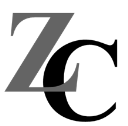 На что?
Обычно:
Начиная с версии SQL Server 2005, SQL Server обеспечивает интеграцию с компонентами CLR платформы .NET Framework для Microsoft Windows. Это означает, что хранимые процедуры, триггеры, определяемые пользователем типы, определяемые пользователем функции, определяемые пользователем статистические функции и возвращающие табличные значение потоковые функции теперь могут разрабатываться с использованием любого языка .NET Framework, включая Microsoft Visual Basic .NET и Microsoft Visual C#»
Более верно:
Внедрив новый продукт,  мы сможем под нашу базу данных без особых проблем программировать еще на нескольких языках, что позволит повысить эффективность работы с БД
zubarev.ru
5
[Speaker Notes: Мы скопировали технические спецификации программного продукта в надежде на то, что человеку, принимающему решение будет стыдно признать свою некомпетентность и он с умным видом покивает в ответ на весь этот набор слов. 

Такое действительно может случиться, но лучше заранее рассчитывать на человека, которому сложно «запудрить мозги».

Поэтому излагать цель имеет смысл кратко и просто.

Я всегда прибегал к сравнению с умным подростком. У него может быть недостаточно знаний о предмете, о котором вы ему говорите, но достаточно разумения, чтобы понять базовые вещи, которые вы хотите до него донести.]
Zubarev Consulting
экспертиза и консультации по вопросам экономики, финансов, права и налогообложения
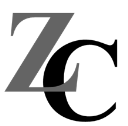 Вопросы следующих уровней
И что???
Почему мне нужно тратить на это деньги?
Почему именно на этот продукт?
Почему именно столько?
Почему именно сейчас?
Qui prodest (кому выгодно)?
zubarev.ru
6
[Speaker Notes: Следующие вопросы более детальные (с экрана)

Как правило, они задаются тогда, когда предыдущие ответы не были достаточно убедительными. 

Но, в принципе, они вполне правомерны в любом случае

И отвечать на них имеет смысл не в общем и целом, а в зависимости от того на какой стадии проекта вы находитесь]
Zubarev Consulting
экспертиза и консультации по вопросам экономики, финансов, права и налогообложения
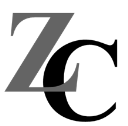 Стадии подготовки проекта
Появление идеи
Наброски
Эскизы
Прототипы
«Картина маслом»
Обозначена проблема
Собирается консилиум из заинтересованных управленцев
В процессе обсуждения рождается предложение
Назначается ответственный за проработку идеи
Идея прорабатывается «без отрыва от производства» 
Оцениваются необходимые ресурсы
Первые варианты перехода из “as is” в ”to be”. 
Ресурсы, выходящие за пределы  бюджета. 
Появляется запрос на привлечение дополнительных средств, на инвестиции. 
Сравнительный анализ продуктов разных производителей с точки зрения TCO или Совокупной стоимости владения
Рабочие макеты конечного продукта
10-40% ресурсов для получения результата
Необходимо понимание степени уверенности в каждом из дальнейших шагов – Критического пути
Относительно окончательный вариант реализации проекта
Запрашивать ресурсы имеет смысл только на тот объем работ, который достаточно очевиден
Общий объем необходимых ресурсов должен также быть озвучен с указанием степени неопределенности
Ресурсы обычно представляются в трех видах: деньги, люди и время. Следует особо отметить, что все они взаимно конвертируемы... То есть человеческие ресурсы в зависимости от их качества и времени, которое они задействованы, могут стоить соответствующих денег... Размеры денежных ресурсов могут зависеть от времени, на которое они привлекаются и так далее...
zubarev.ru
7
[Speaker Notes: Эти стадии могут иметь разные названия в различных компаниях. Кроме этого, они могут иметь различную детализацию. 

Здесь я привел собственную категоризацию, которая вовсе не является каноном. 

Стоит лишь понимать, что, чем правее мы находимся на данном пути, тем точнее мы должны понимать объемы предстоящих затрат, и тем больше затрат мы привлекаем.

Каждый последующий блок стоит компании значительно больше предыдущего, и, если первые два могут обходиться имеющимися ресурсами, то следующие, скорее всего, потребуют увеличения бюджета, а значит, и принятия полноценного инвестиционного решения.]
Zubarev Consulting
экспертиза и консультации по вопросам экономики, финансов, права и налогообложения
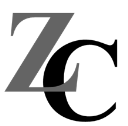 Привлекательность проекта
Привлекательность проекта является функцией с переменными затратами ресурсов и зависящим от них результатом. 

Повышение эффективности чего-либо возможно лишь двумя способами: рост отдачи и/или сокращение потребления ресурсов. Простейший принцип КПД. Рост в данном случае возможен, но маловероятен...
zubarev.ru
8
[Speaker Notes: Привлекательность любого инвестиционного проекта связана с повышением стоимости компании по сравнению с ситуацией без инвестиций.

Как правило, в случае инвестиционных проектов в области информационных технологий обсуждается не рост выручки, а снижение затрат

В любом случае речь идет о повышении эффективности]
Zubarev Consulting
экспертиза и консультации по вопросам экономики, финансов, права и налогообложения
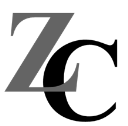 Эффективность
Сокращение затрат в результате внедрения ИТ проектов возможно в трех основных областях:
Высвобождение рабочего времени: 
рост производительности рабочего места
снижение объемов документооборота
Избежание потенциальных рисков: 
устаревание ПО собственной разработки и/или уход разработчиков
прекращение поддержки используемой версии ПО внешним производителем, 
исключение ошибок, связанных с «человеческим фактором», то есть оплошностей оператора
Стандартизация: 
снижение общих затрат на сопровождение
Конфликты и дублирование с другими смежными версиями программного обеспечения
zubarev.ru
9
Zubarev Consulting
экспертиза и консультации по вопросам экономики, финансов, права и налогообложения
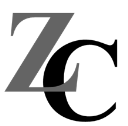 Грамотное начало запроса на финансирование ИТ проекта должно содержать три заявления:
существует текущая/предстоящая/потенциальная проблема, которая приносит/принесет/может принести столько-то затрат

есть стандартные/настраиваемые/уникальные решения этой проблемы

совокупная стоимость внедрения предлагаемого решения составляет столько-то, что позволит сэкономить такую-то сумму
zubarev.ru
10
[Speaker Notes: Напоследок совет о том, с чего стоит начать защиту инвестиционного проекта в области информационных технологий, чтобы, возможно, избежать всех остальных вопросов.

Я не буду останавливаться на содержании приложений (надеюсь, они есть в раздаче), но буду рад ответить на ваши вопросы и помочь в решении конкретных проблем.

Пролистать до конца]
Zubarev Consulting
экспертиза и консультации по вопросам экономики, финансов, права и налогообложения
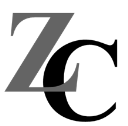 Приложение 1:TCO (Совокупная стоимость владения)
Сравнительный анализ:
Цены приобретения и локализации
Полноты решения поставленной задачи и, возможно, смежных задач
Стоимости поддержания
Надежности и возможной продолжительности использования каждого из возможных провайдеров

Пример: 
очень дешевый холодильник, который требует огромных энергозатрат, периодической замены хладагента и разморозки 
более дорогой, но потребляющий гораздо меньше энергии и с длительным сроком эксплуатации без дополнительного обслуживания 
Купив первый, вроде бы вначале сэкономили, а потом вложили в обслуживание в разы больше.
zubarev.ru
11
Zubarev Consulting
экспертиза и консультации по вопросам экономики, финансов, права и налогообложения
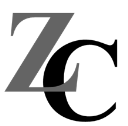 Приложение 2:Критический путь проекта
Представим эстафету в легкой атлетике. Бегун не может начать соревнование, пока не получит эстафетной палочки от своего предшественника
В проекте это – эстафета с элементами многоборья. Для начала какого-то этапа нужно завершение ряда предыдущих, но не обязательно всех. К примеру, пловцу нужно, чтобы эстафету ему передал стрелок, при этом фехтовальщику эстафету передает бегун, а наездник может начать свой путь только после передачи эстафеты от двух последних. 







Смысл критического пути – рассчитать оптимальное время и усилия на преодоление первоначальных препятствий таким образом, чтобы последний участник эстафеты получил все «эстафетные палочки» одновременно и завершил путь максимально эффективно. 
В процессе управления проектом, а изначально в запросе средств на его реализацию, важно понимать местонахождение основных критических точек (на рисунке – вертикальные линии) его выполнения. В зависимости от размера проекта и грамотности людей, принимающих решение, средства должны выделяться именно для достижения этих критических точек, а не на все сразу.
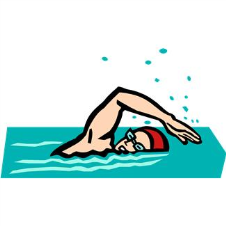 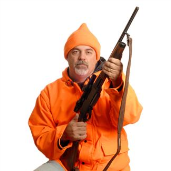 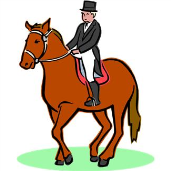 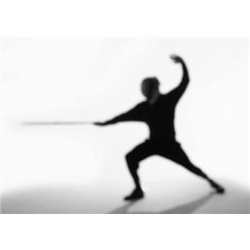 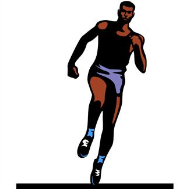 zubarev.ru
12
Zubarev Consulting
экспертиза и консультации по вопросам экономики, финансов, права и налогообложения
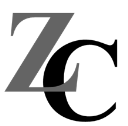 Спасибо за внимание!Ваши вопросы сейчас и после…
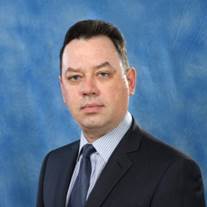 zubarev.ru
13